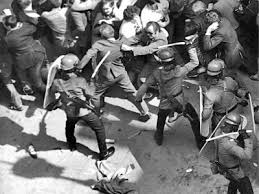 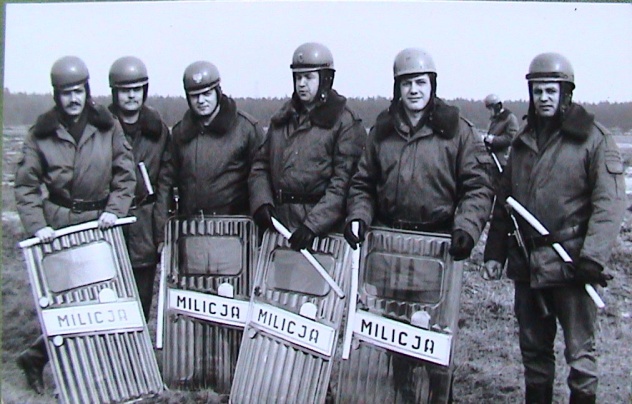 Walka o wolność…przygotował: Wojciech Budner
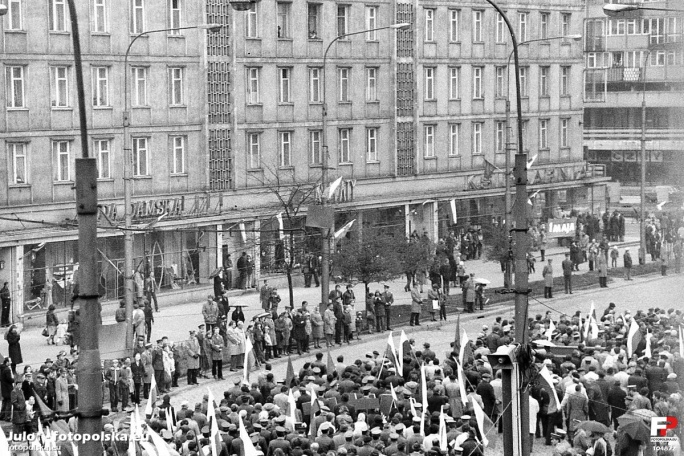 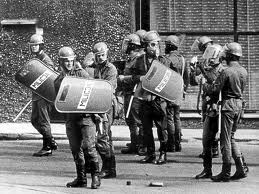 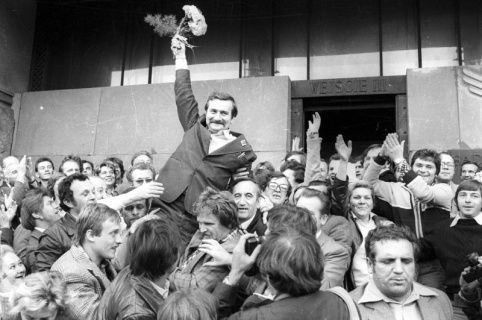 Podstawa prawna wprowadzenia stanu wojennego
Podstawą prawną do wprowadzenia stanu wojennego był art. 33 
	ust. 2 Konstytucji PRL (według nowej numeracji przyjętej w 1976 r.):
		Rada Państwa może wprowadzić stan wojenny na części lub na całym terytorium Polskiej Rzeczypospolitej Ludowej, jeżeli wymaga tego wzgląd na obronność lub bezpieczeństwo państwa. Z tych samych powodów Rada Państwa może ogłosić częściową lub powszechną mobilizację. 
	Rada Państwa była jedynym organem uprawnionym do podejmowania decyzji o wprowadzeniu stanu wojennego, a ówczesna ustawa zasadnicza nie przewidywała żadnych ograniczeń czasowych co do podjęcia przez nią takiej decyzji (inaczej niż w przypadku wprowadzenia stanu wojny: wówczas mogła to uczynić – zgodnie z art. 33 ust.1 in fine Konstytucji – tylko między sesjami Sejmu).
Stan wojenny w Polsce 1981–1983
stan wojenny został wprowadzony niezgodnie z Konstytucją PRL 13 grudnia 1981 roku na terenie całego kraju, był zawieszony 31 grudnia 1982 roku, a zniesiono go całkowicie 22 lipca 1983 roku. W trakcie jego trwania z rąk milicji oraz SB zginęło kilkadziesiąt osób.
stan wojenny wprowadzono na mocy podjętej niejedno głośnie uchwały Rady Państwa z dnia 12 grudnia 1981 roku, na polecenie Wojskowej Rady Ocalenia Narodowego i poparty przez Sejm PRL uchwałą z dnia 25 stycznia 1982 roku
Przygotowania do wprowadzenia stanu wojennego
Już w czasie fali strajków sierpnia 1980
 władze komunistyczne rozważały
możliwość wprowadzenia stanu wojennego w celu powstrzymania niepokojów społecznych i zgaszenia rodzącego się ruchu demokratycznego. Przyczyny, dla których władze nie zdecydowały się wówczas na podjęcie tego rodzaju działań, nie zostały do końca wyjaśnione.
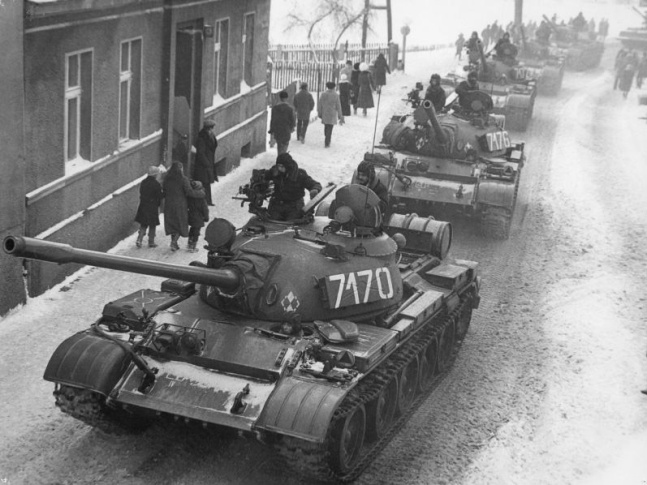 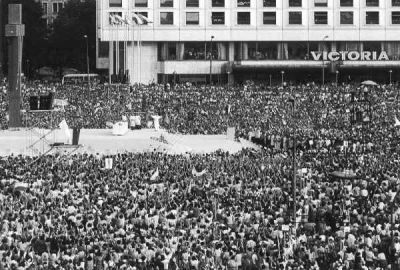 Przyczyny wprowadzenia stanu wojennego
Oficjalnym powodem stanu wojennego była pogarszająca się sytuacja gospodarcza kraju, której przejawami były m.in. brak zaopatrzenia w sklepach (także żywności) i reglamentacja (od kwietnia do października 1981 ponownie objęto systemem tzw. kartek żywnościowych wiele istotnych towarów np. mięso, masło, tłuszcze, mąka, ryż, mleko dla niemowląt itd.), oraz zagrożenie bezpieczeństwa energetycznego w kraju wobec zbliżającej się zimy. Rzeczywistymi powodami były obawy reżimu komunistycznego przed utratą władzy, związane z utratą kontroli nad niezależnym ruchem związkowym, w szczególności Niezależnym Samorządnym Związkiem Zawodowym „Solidarność”.
Kartki żywnościowe
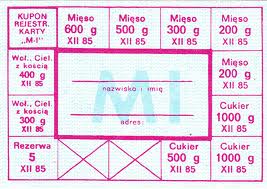 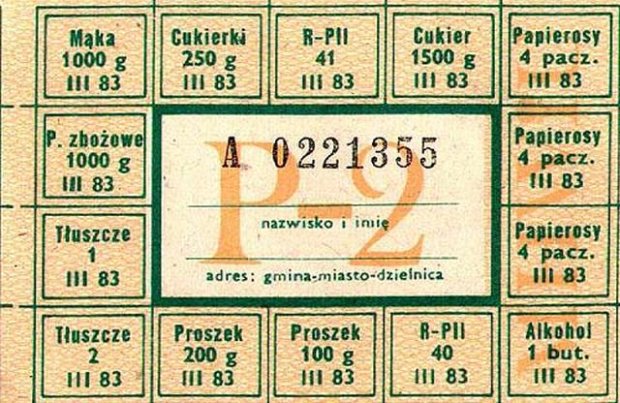 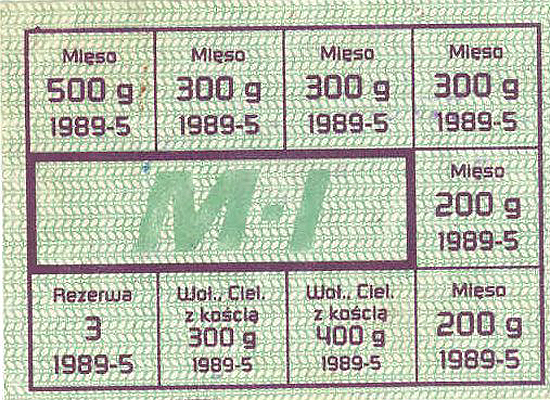 Wprowadzenie stanu wojennego
13 grudnia (noc z soboty na niedzielę) o godzinie 0:00 oddziały ZOMO rozpoczęły ogólnokrajową akcję aresztowań działaczy opozycyjnych. W dniu wprowadzenia stanu wojennego w działaniach na terytorium kraju wzięło udział ok. 70 tys. żołnierzy Wojska Polskiego, 30 tys. funkcjonariuszy MSW oraz bezpośrednio na ulicach miast 1750 czołgów i 1400 pojazdów opancerzonych, 500 wozów bojowych piechoty, 9000 samochodów oraz kilka eskadr helikopterów i samoloty transportowe. 25% wszystkich sił skoncentrowano w Warszawie i okolicach.
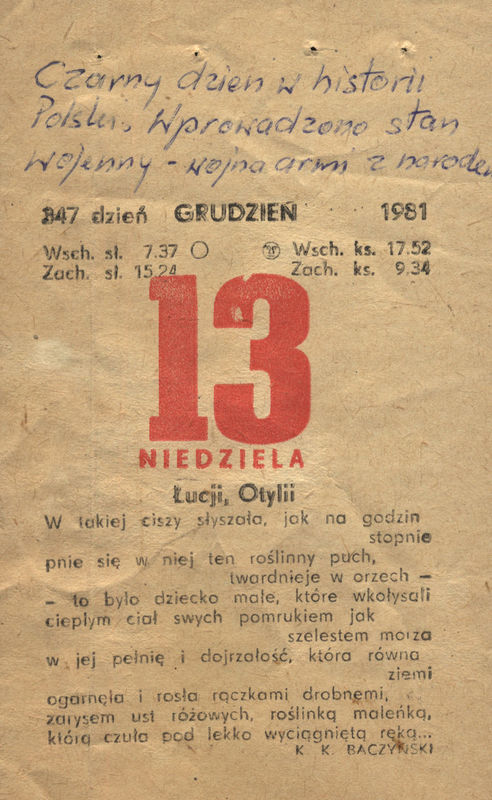 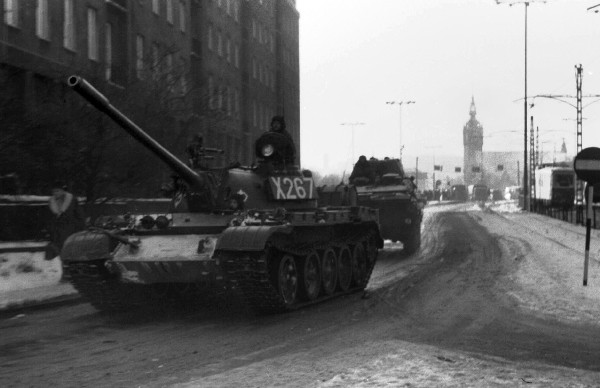 Wprowadzenie stanu wojennego cd.
10 tysięcy funkcjonariuszy wzięło udział w Akcji „Jodła”, której celem było zatrzymanie i umieszczenie w uprzednio przygotowanych aresztach i więzieniach wytypowanych osób, uznanych za groźne dla bezpieczeństwa państwa.
              Kilkadziesiąt minut przed północą (ok. 22:30) rozpoczęła się Akcja „Azalia”, mająca na celu opanowanie i wyłączenie obiektów teletransmisyjnych i central telefonicznych. Do 451 obiektów w całym kraju wkroczyły uzbrojone oddziały, sformowane z 700 funkcjonariuszy SB i MO, 3000 żołnierzy Wojsk Ochrony Pogranicza oraz innych jednostek wojskowych MSW, a także 1200 żołnierzy oddelegowanych przez wojsko. Zaraz po północy zamilkły cywilne telefony, w tym także w ambasadach i konsulatach. W tym samym czasie 350 funkcjonariuszy milicji i SB, 550 żołnierzy MSW oraz około 3000 żołnierzy obsadziło wszystkie obiekty radia i telewizji. Już 14 grudnia rezerwiści powołani do jednostek milicji otrzymali broń, z zastrzeżeniem, że wydawanie amunicji należeć będzie do decyzji komendantów wojewódzkich MO. Broń wydawano zmobilizowanym członkom ORMO, a także emerytom oraz rencistom SB i MO, zorganizowanym w grupach samoobrony
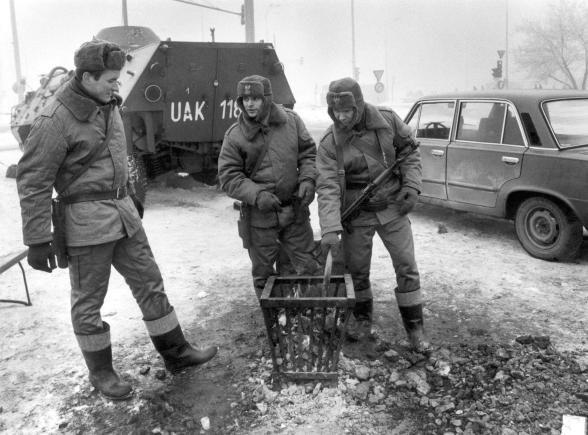 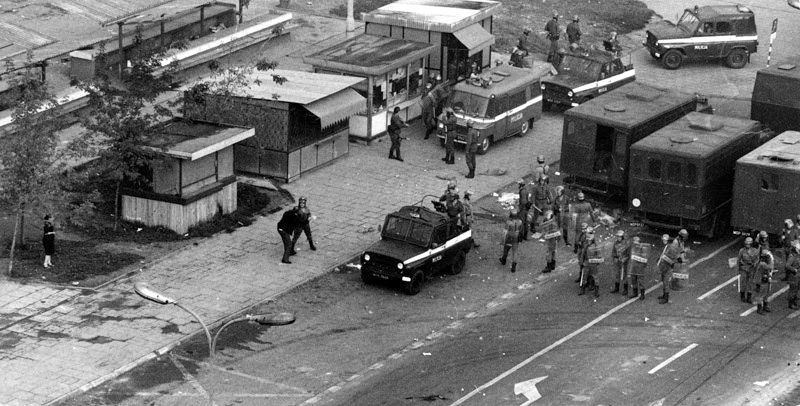 Represje
W ciągu pierwszego tygodnia trwania stanu wojennego w więzieniach i ośrodkach internowania znalazło się ok. 5000 osób. Ogółem, w okresie trwania stanu wojennego, zostało internowanych ok. 10 000 osób w 49 ośrodkach internowania na terenie całego kraju. Byli to głównie przywódcy NSZZ „Solidarność”, doradcy związku i związani z nim intelektualiści (m.in. na fali aresztowań zamknięto trwający w Warszawie Kongres Kultury Polskiej) oraz działacze opozycji demokratycznej. Dalszym 4000 osobom, głównie przywódcom i uczestnikom strajków i protestów, już 24 grudnia 1981 przedstawiono zarzuty prokuratorskie i osądzono, zwykle na kary więzienia. Najwyższy wyrok otrzymała działaczka opozycyjna Ewa Kubasiewicz, skazana przez Sąd Marynarki Wojennej na 10 lat więzienia, za udział w organizacji strajku w Wyższej Szkole Morskiej w Gdyni. Na kary do 7 lat więzienia skazano 4 przywódców Konfederacji Polski Niepodległej, których proces zaczął się jeszcze przed 13 grudnia. Powszechną praktyką było zwalnianie działaczy NSZZ Solidarność z pracy i zmuszanie ich do emigracji z kraju.
Skutki gospodarcze
Wprowadzenie stanu wojennego nie poprawiło niekorzystnej sytuacji gospodarczej w Polsce i nie usunęło oznak zapaści ekonomicznej kraju. Władze zapowiedziały wdrożenie reformy gospodarczej począwszy od 1 stycznia 1982 (będącej elementem systemu tzw. normalizacji). Pierwszym efektem tych działań było jednak tylko wprowadzenie od 1 lutego 1982 podwyżki cen żywności średnio o 241 procent, a także opału i energii średnio o 171 procent. Zmiany cen władze próbowały wynagrodzić społeczeństwu systemem ograniczonych rekompensat, które w praktyce okazały się niewystarczające. W roku 1982 nastąpił spadek realnych dochodów ludności średnio o 30 procent, w porównaniu do dochodów z roku 1981, a przeprowadzona rewaloryzacja oszczędności nie była w stanie zrównoważyć obniżenia ich wartości
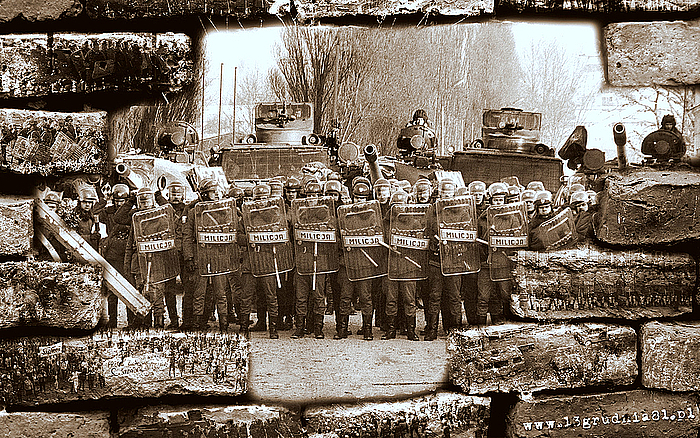 Osoby zasłużone
Lech Wałęsa - współzałożyciel i pierwszy przewodniczący „Solidarności”, opozycjonista w okresie PRL. Prezydent Rzeczypospolitej Polskiej w latach 1990–1995, laureat Pokojowej Nagrody Nobla w 1983 roku.

	 Henryka Krzywonos- motornicza tramwaju, operatorka dźwigu w Stoczni Gdańskiej i działaczka Solidarności.

	 Tadeusz Mazowiecki  -ostatni premier PRL i pierwszy premier III Rzeczypospolitej (w latach 1989–1991), działacz Solidarności